Муниципальное бюджетное учреждение дополнительного образования «Центр внешкольной работы»
Задание по изобразительному творчеству
«Натюрморт»

для учащихся 2-3 года обучения
по дополнительной общеразвивающей программе «Радость творчества»
Возраст 8-14 лет
Педагог дополнительного образования Федорова Татьяна Гавриловна



       
  

 г. Петропавловск-Камчатский
                 2025 г.
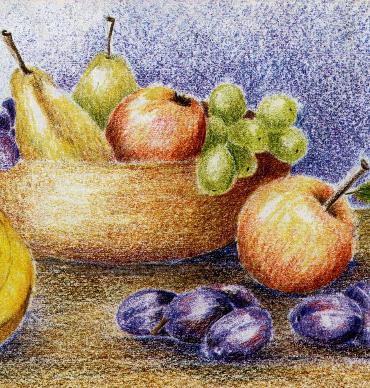 Дорогие ребята!
На предыдущих занятиях мы рисовали отдельно разные фрукты.
Теперь предлагаю нарисовать натюрморт - блюдо с фруктами.
	Приготовьте: 
 белую бумагу формата А3;
 карандаш ТМ/НВ;
 цветные карандаши.
Разделите лист как на рисунке:стол и прямоугольник с размером блюда
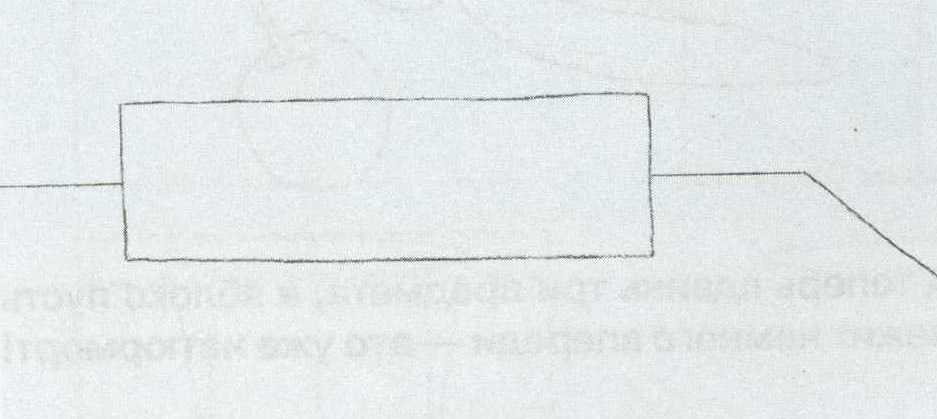 Нарисуйте в четырёхугольнике блюдо
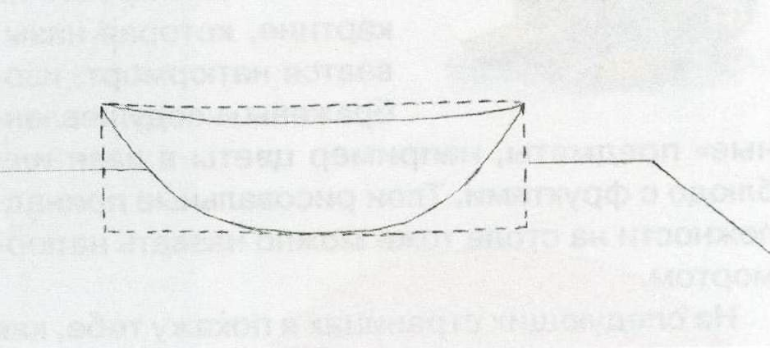 Для каждого объекта натюрморта нарисуйте соответствующую геометрическую форму
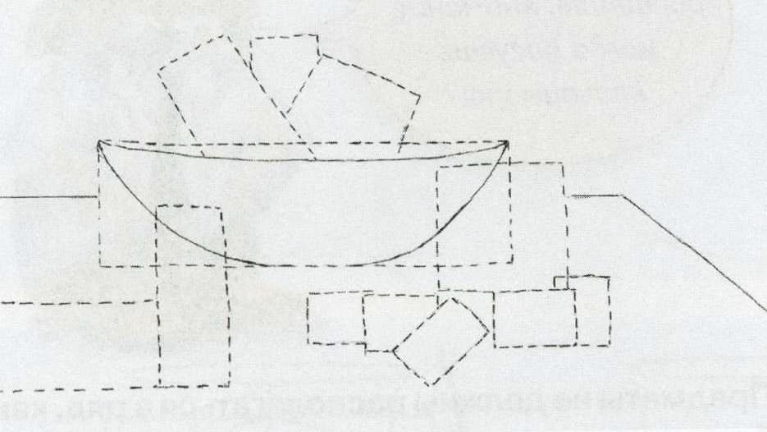 Заполните формы фруктами
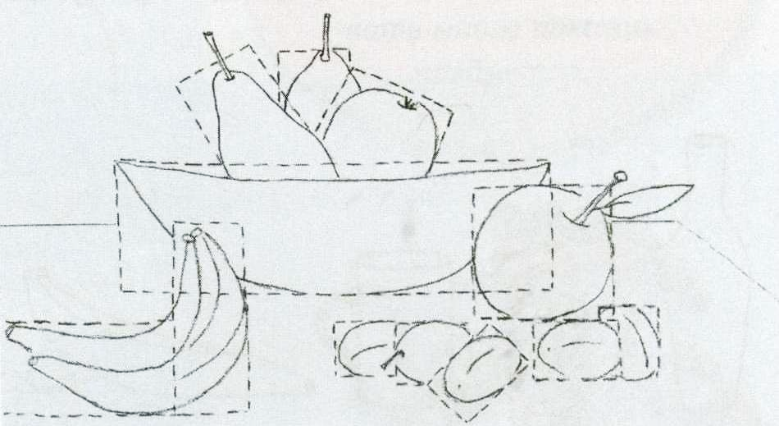 Сотрите все вспомогательные линии. Эскиз должен выглядеть так
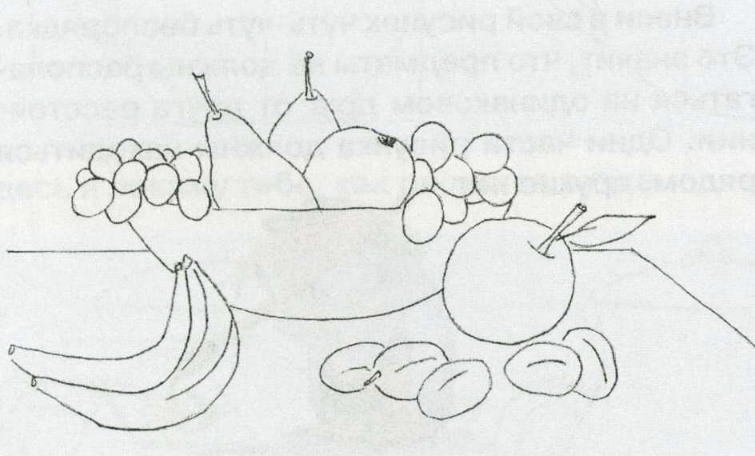 Берём цветные карандаши. Заштриховываем предметы, следим за направлением линий: фон вертикально, стол горизонтально
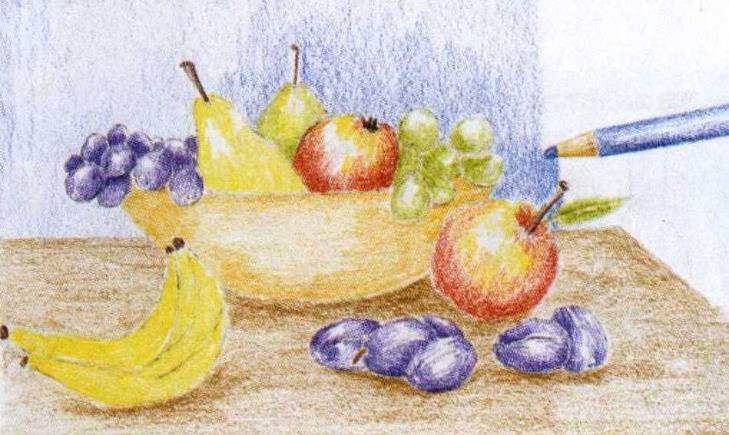 Добавляем тени
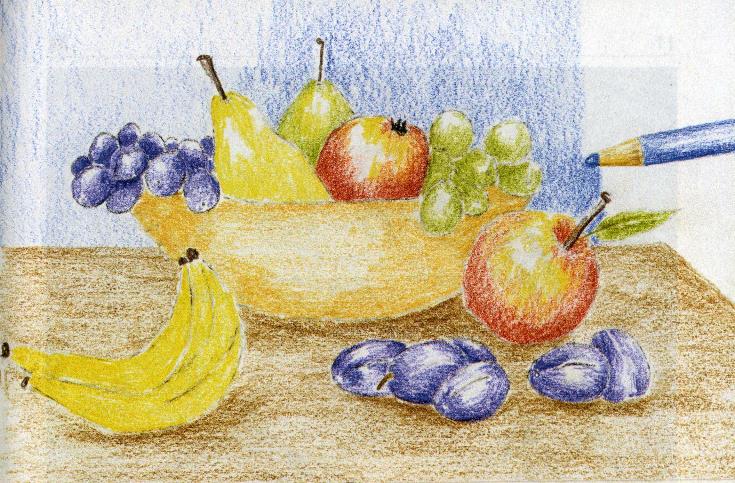 Натюрморт готов!
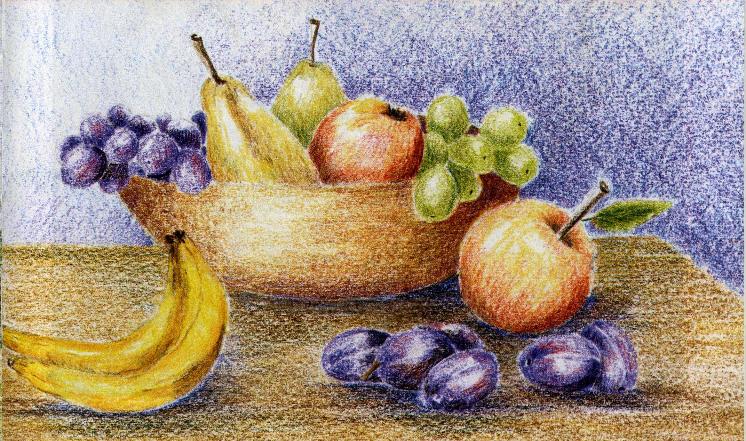 Задание
Составьте и нарисуйте свой натюрморт.
Вы можете использовать любые изобразительные материалы:
пастель, восковые мелки, цветные карандаши для мелких деталей.
Рисунок принесите на наше следующее занятие.
Творческих вам успехов!